TRIGONOMETRI
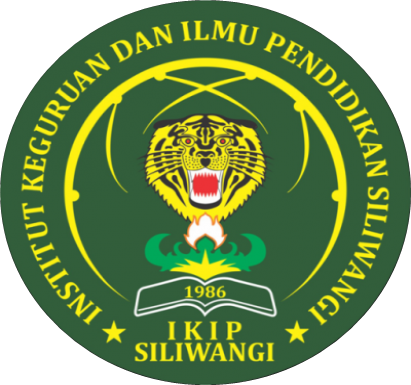 Oleh
IKIP Siliwangi
Asep Ikin Sugandi
Sudut Istimewa
2
A. Pengantar
3
Tabel 1 nilai sin,cos dan tg untuk sudut istimewa
4
5
6
Besar sudut Kuadran II
P(-x,y)
r
y
-x
A
O
7
Kuadran II
8
Sudut Kuadran III
-x
A
O
-y
r
P(-x,-y)
9
10
X
A
-Y
r
P
11
12
x
-y
r
P(x,-y)
13
14
Kuadran II
15
16
17
18
Terima kasih
19